ポイントとは？
ポイントとは、買い物をしたときなどに条件に応じて会員に与えられるものです。買い物額によってお店の専用カードにポイントが付くものや、クレジットカードの利用代金に応じてポイントが付くものなどがあります。ポイントは、次回以降の買い物で、買い物代金の一部として使うことなどができます。
企業やグループ、提携によって展開されるポイントサービス
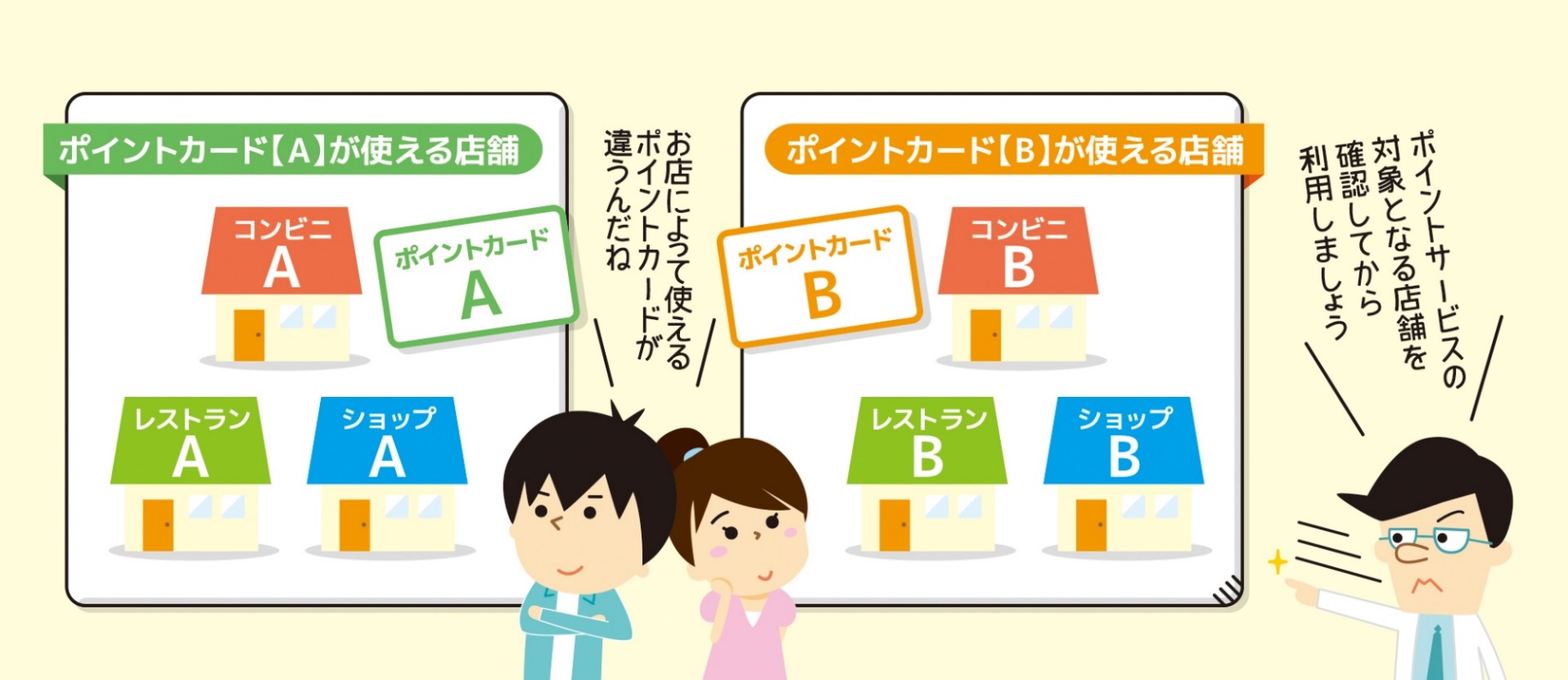